A UNESCO designated 
Global Geopark, 1 of only 7 in the UK and 1 of only 147 in the world.
Torbay
Over 1,000,000 children in the UK have never seen the 
   beach.
Our school context…
Torbay has one of the lowest percentages of young people accessing higher education.
Children are predominately from a white British background and have less experience of mixing with other faiths and cultures.
We are in a higher area of deprivation.
We have a slightly higher percentage with more complex needs. 
Children often arrive at school with challenges around speech, language and communication. The Covid-19 pandemic has had a significant further impact on this in our younger pupils but also on the older, more vulnerable ones; 2021 saw a sharp rise in pupils requiring intervention.
“Being able to feel safe with other people is probably the single most important aspect of mental health; safe connections are fundamental to meaningful and satisfying lives.“
Van Der Kolk, B.A. (2015). The Body Keeps the Score: Brain, Mind and Body in the healing of Trauma. New York: Penguin Books.
Because of our school context…
Headline from our Curriculum Intent
Underpinning everything we do is our work on attachment and relationships. 
Social and emotional learning is integral to all that we do. 
We work especially closely with our most vulnerable pupils and their families. 
The well-being of pupils, families and staff is always a priority.
Our vision:
We want ourselves and the children in our care to be successful, resilient and inquisitive learners who are happy and well-equipped to participate positively in the community and wider society.
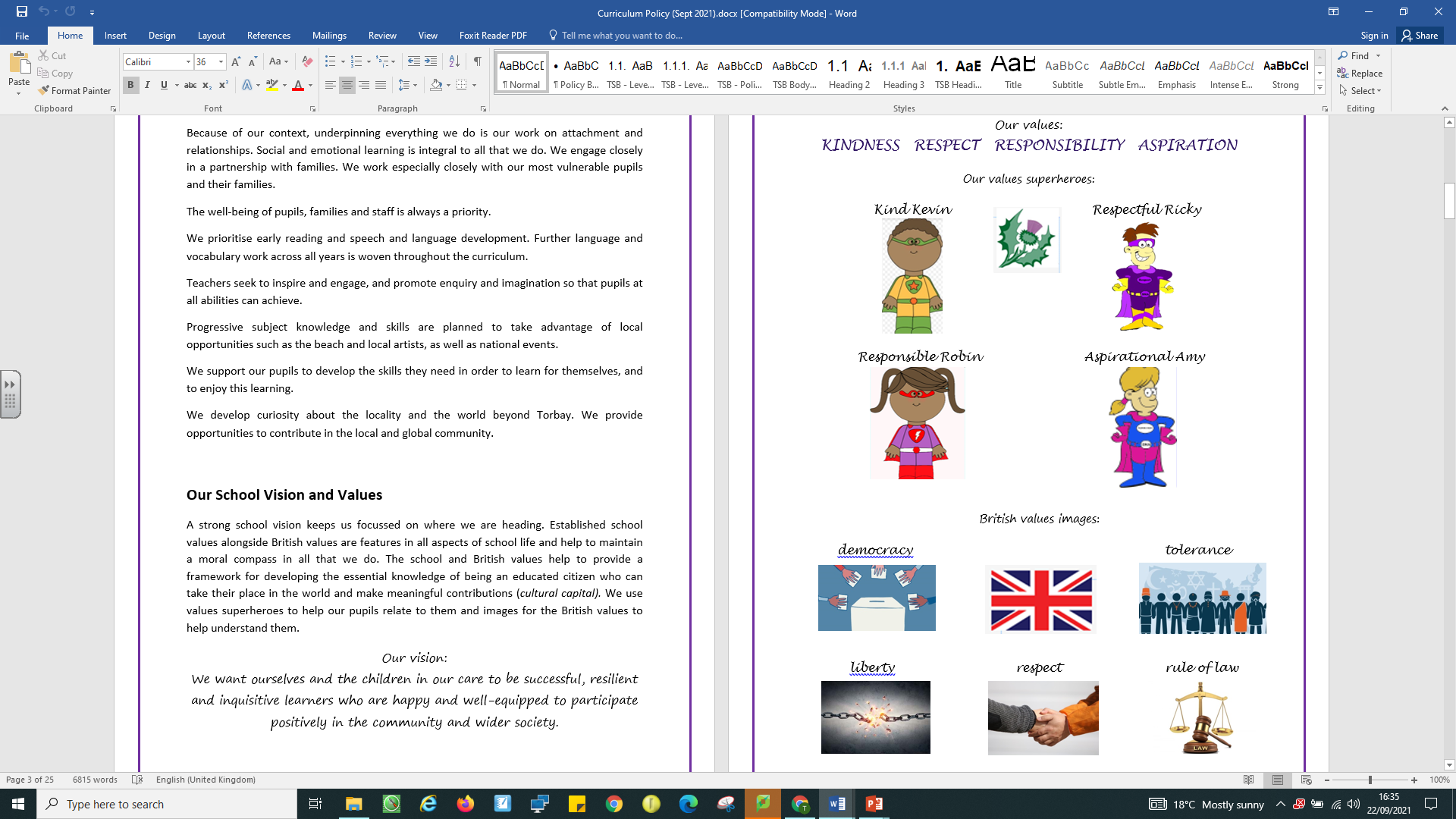 Our values…
Looking after our mental health…
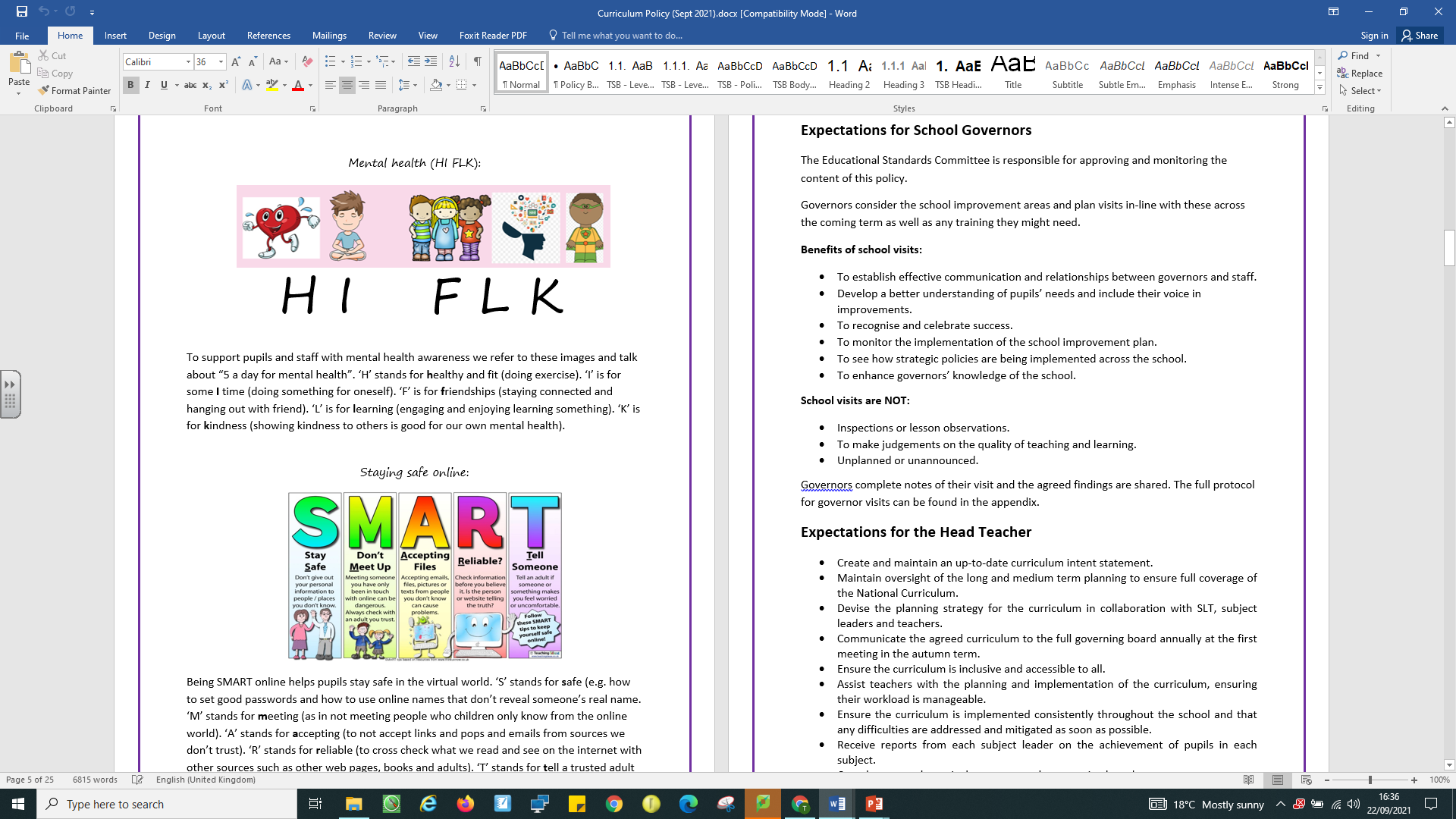 Staying safe online…
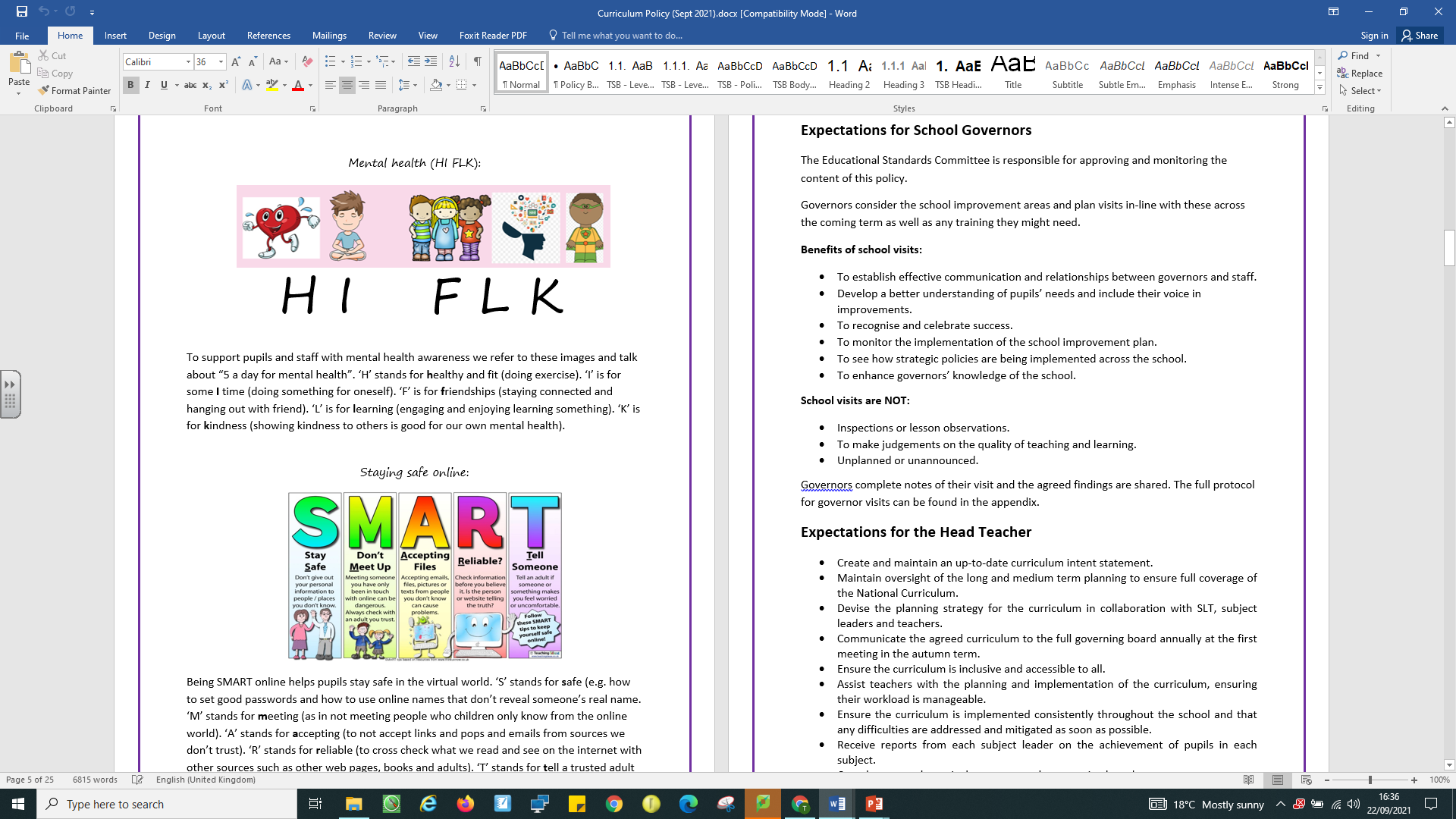 Headlines from the 2020-2021 adventure…

From low starting points, good overall progress, including for the disadvantaged
Good attendance e.g. higher overall compared to local schools 
Wellbeing and engagement improved in children 
Early phonological reading is a strength e.g. national Year 1 phonics pre-pandemic was 82% and this year we achieved 78% despite two lockdowns. 
Enquiry-based learning in KS2 and continuous provision in KS1 has been very good for engaging our pupils
We have closed the gap in writing but it still continues to be our weakest subject out of the big 3
As with the national picture, there was an overall drop in attainment compared to pre-pandemic levels in 2019
The 2021-2022 adventure…
Overarching driver:
Promote a language rich environment for our pupils, woven into the fabric of everything we do. 

Three main whole school projects:
Improve writing through The Write Stuff
Participate in the Reading for Pleasure project with the Open University
Improve the provision for pupils at play and lunchtimes by deploying teaching assistants to work during these times

Projects specific to different years:
In the EYFS, implement the new FS curriculum and the Nuffield Early Language Intervention
In KS1, further embed continuous provision
In KS2, implement Accelerated Reader program
In KS2, embed enquiry learning 

For senior leaders:
Use the Challenge Partners programme for school reviews and for the professional development of senior leaders to review other schools
Class on a Page
Slow Mover Provision
Class Context
How do teaching staff close the gaps?
Phonics Reading Tracker
Curriculum Information
Curriculum in Action
How can I help at home?
Wellbeing for Families
Q&A